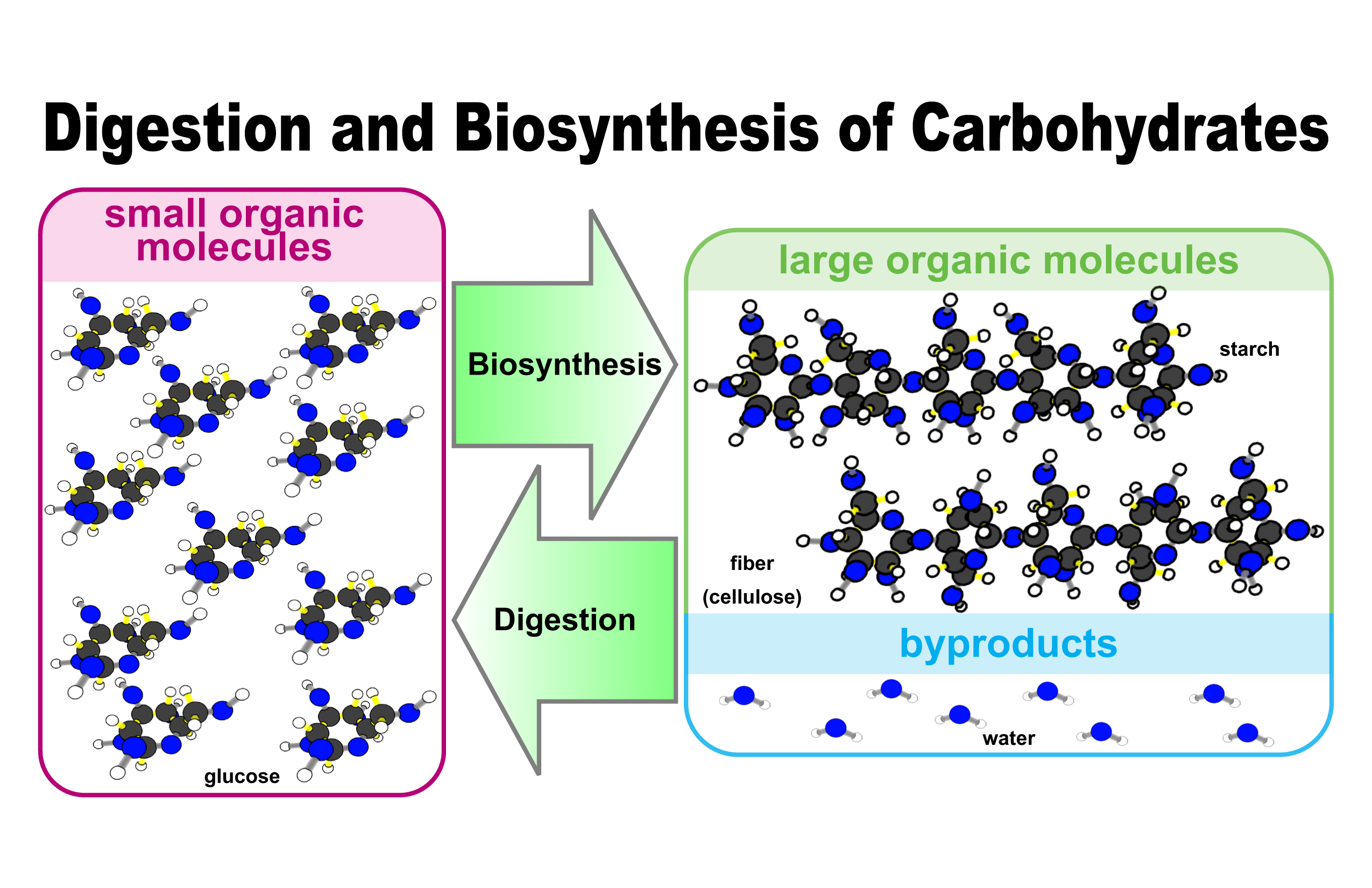 [Speaker Notes: Credit: Craig Douglas, Michigan State University]